«Тоннельные сооружения и выбор технологии проходческих работ при реализации объекта строительства автомобильной скоростной дороги от М-4 "Дон" до г. Сочи, включая обход мкр. Адлер»
Полигалов Михаил Александрович
Начальник отдела строительства тоннельных сооружений и специальных видов работ управления тоннельного строительства Государственной компании «Автодор»
Скоростная автомагистраль от М-4 «Дон» до г.Сочи, 
включая Обход Адлера
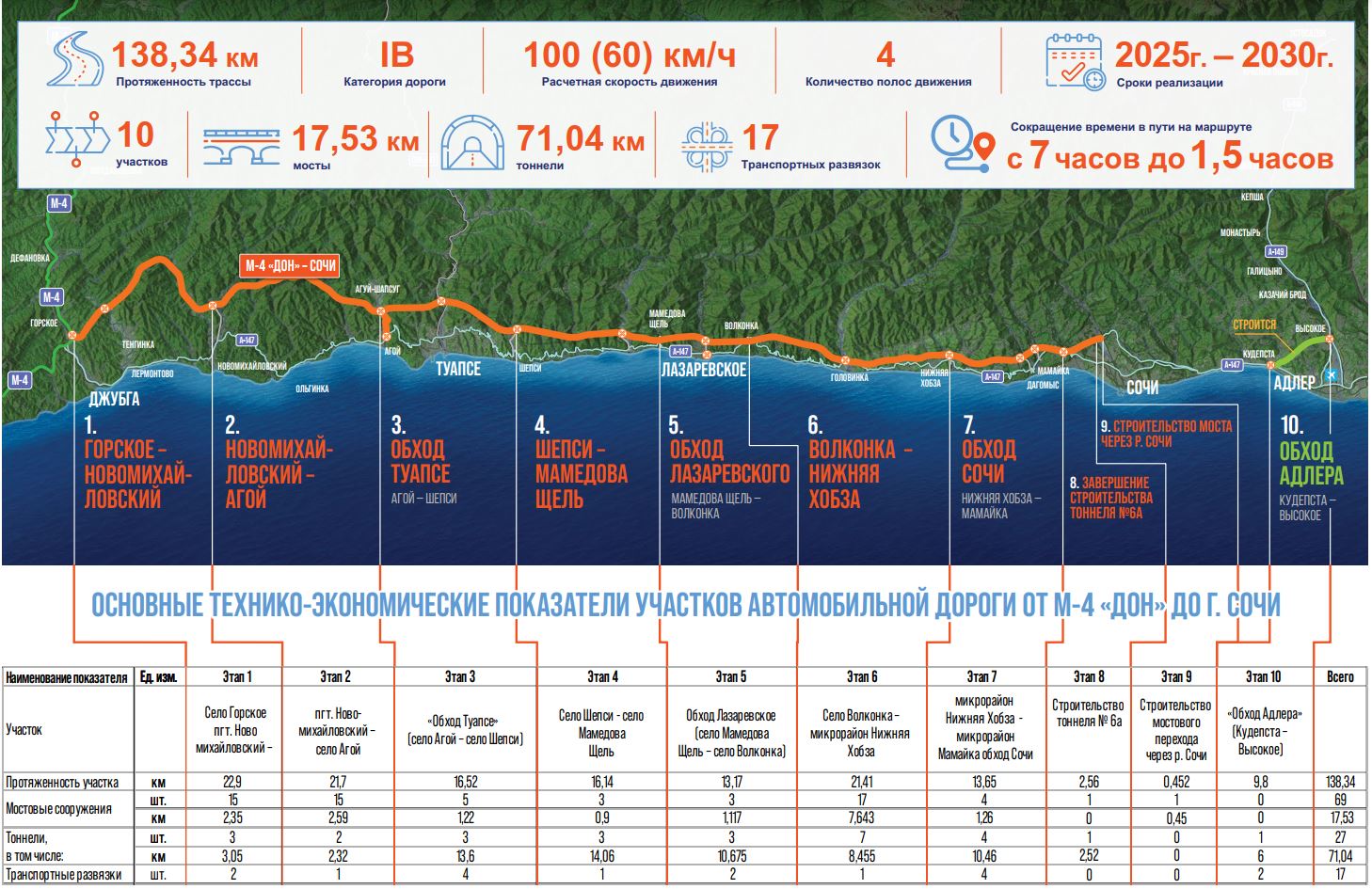 Скоростная автомагистраль от М-4 «Дон» до г.Сочи, 
включая Обход Адлера
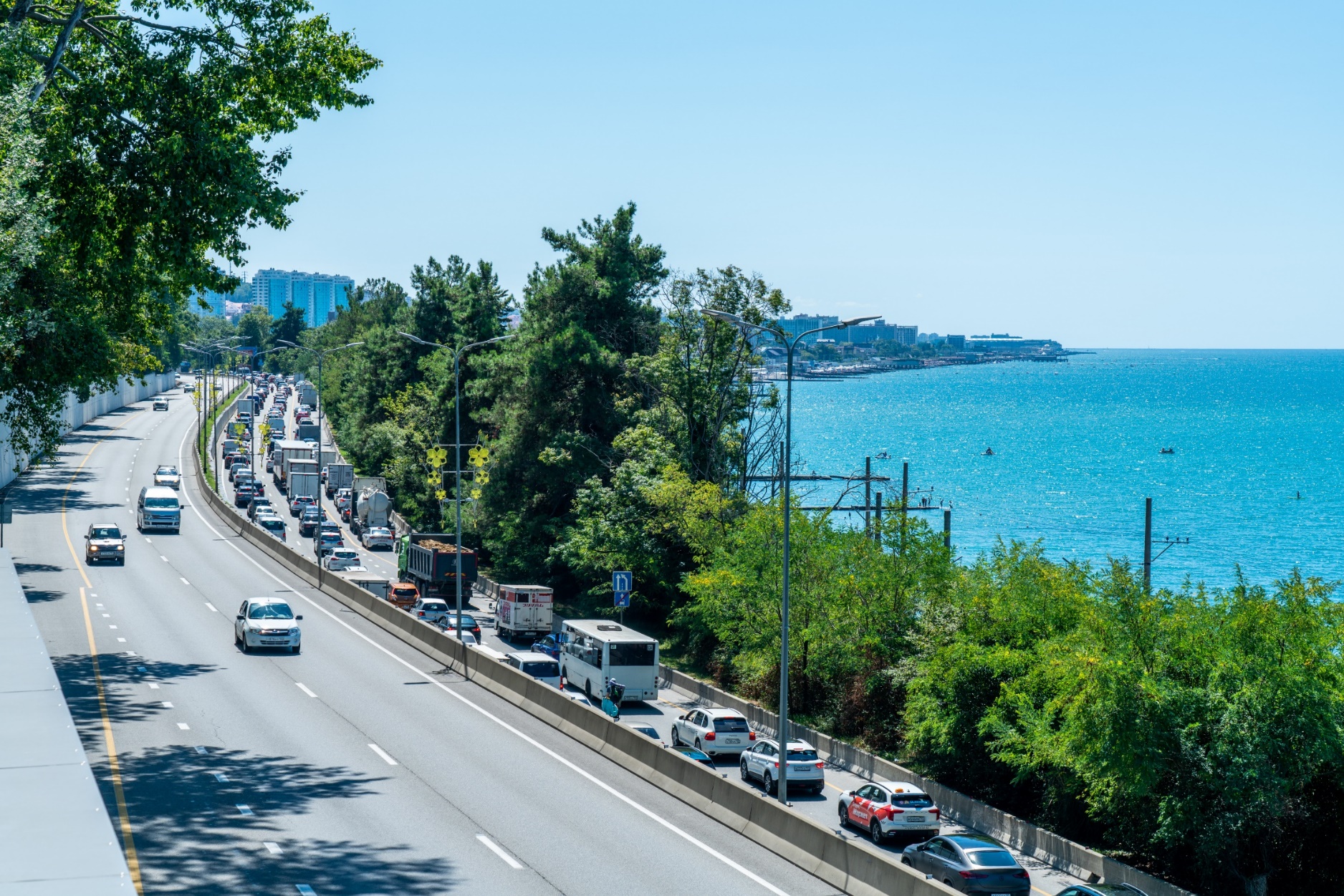 Строительство тоннелей позволяет проложить ось автомагистрали через горные хребты, при этом исключив необходимость в так называемых серпантинах, тем самым выпрямляя проектируемую автомагистраль и сокращая её протяженность, что в свою очередь снижает стоимость и сроки реализации Объекта.
Скоростная автомагистраль от М-4 «Дон» до г.Сочи, 
включая Обход Адлера
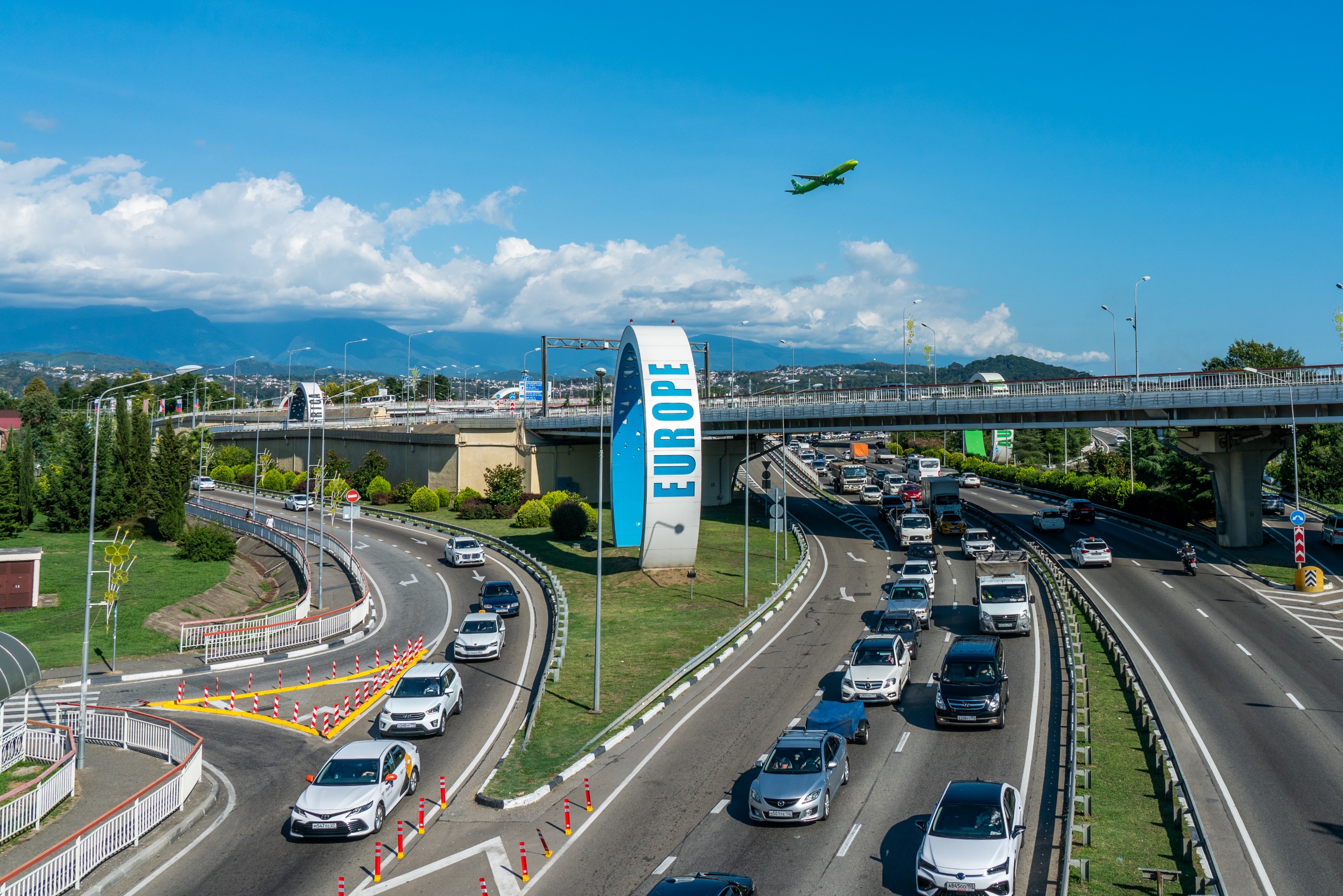 Данная технология позволяет снизить влияние процесса строительства на природные ресурсы данного региона, а именно сокращение негативного влияния на особо охраняемые природные территории и сокращение прохождения трассы по территории национального парка. Также влечёт за собой повышение безопасности ведения строительных работ и безопасности дорожного движения при эксплуатации автомобильной дороги исключив влияние погодных условий региона.
Строительство тоннельных сооружений с применением тоннелепроходческих комплексов
Преимущества применения ТПМК:
• строительство тоннелей более 5км
• средняя скорость проходческих работ 260 метров в месяц
• снижает количество изымаемых территорий
• снижает влияние на особо охраняемые природные территории «Сочинского национального парка» (количество вырубаемых лесов и краснокнижных растений)
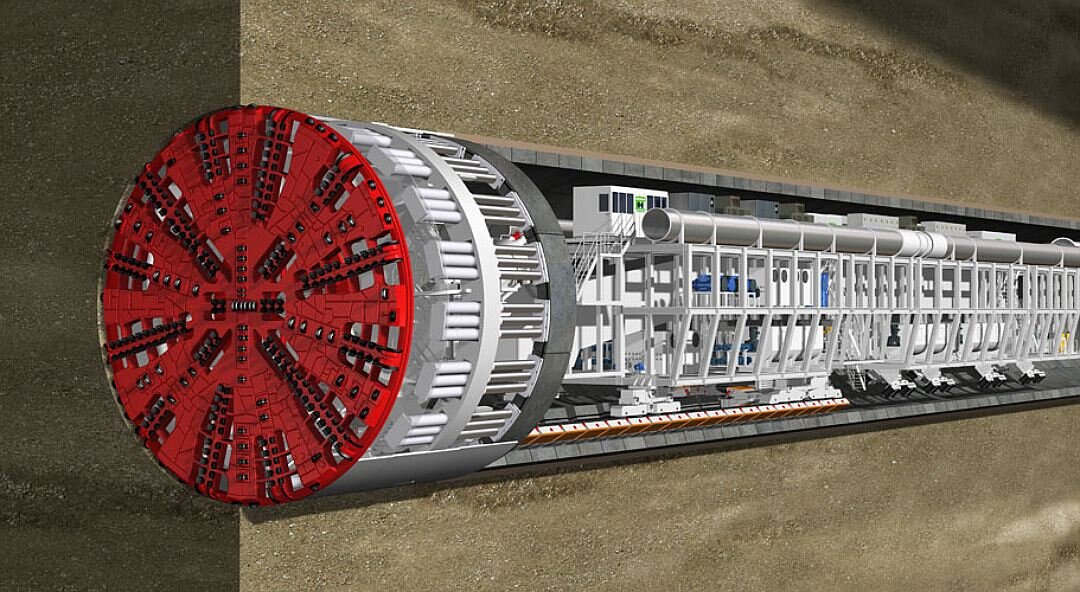 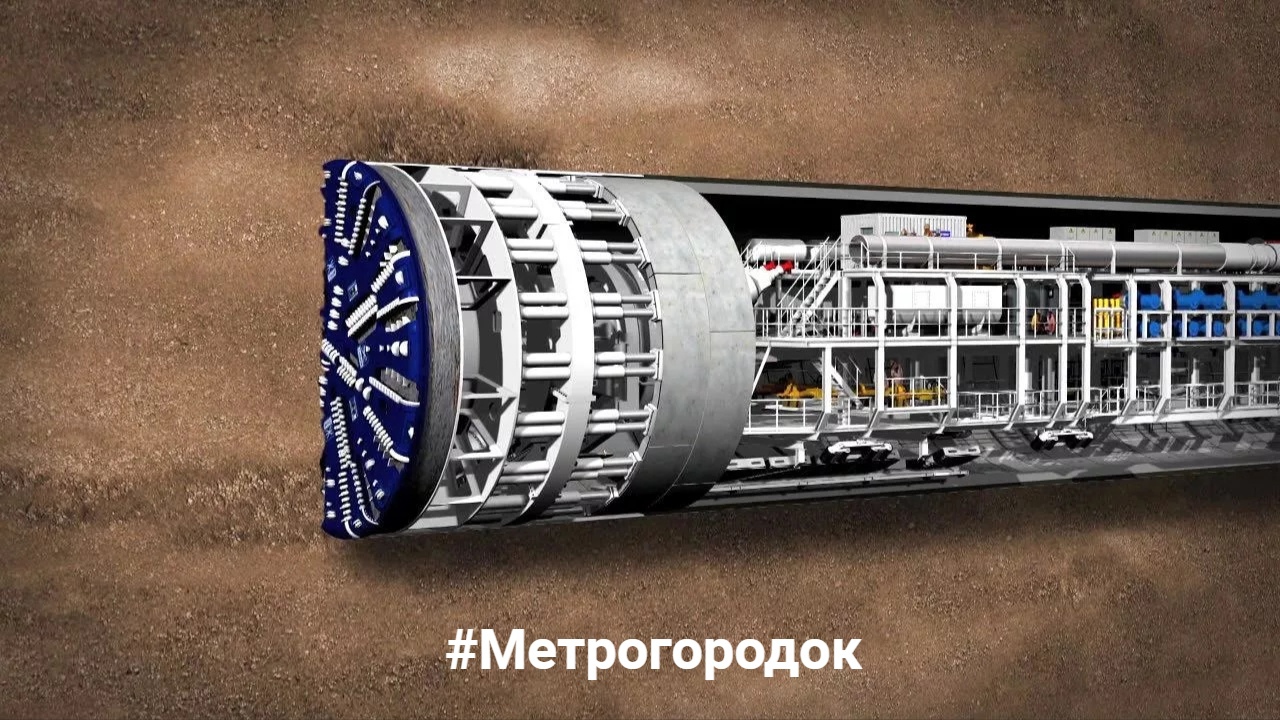 • уменьшает количество строительных площадок и подъездных дорог к ним
• сокращает количество подпорных стен
• необходимость доставки строительных материалов только на 1 строительную площадку (портал ТПМК) 
• применение высокоточной водонепроницаемой железобетонной обделки исключает необходимость торкретирования при креплении горных выработок
Строительство тоннельных сооружений с применением тоннелепроходческих комплексов
Применение высокоточной-водонепроницаемой железобетонной обделки и необходимость строительства заводов по её производству.
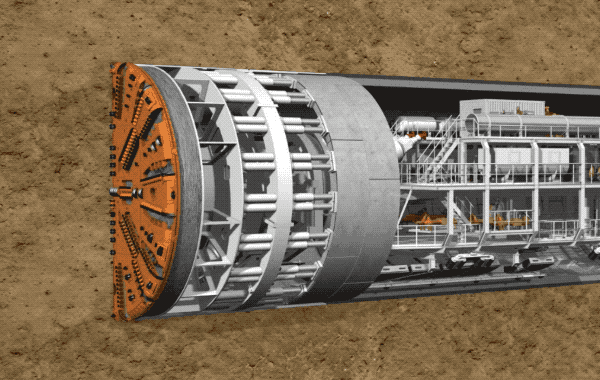 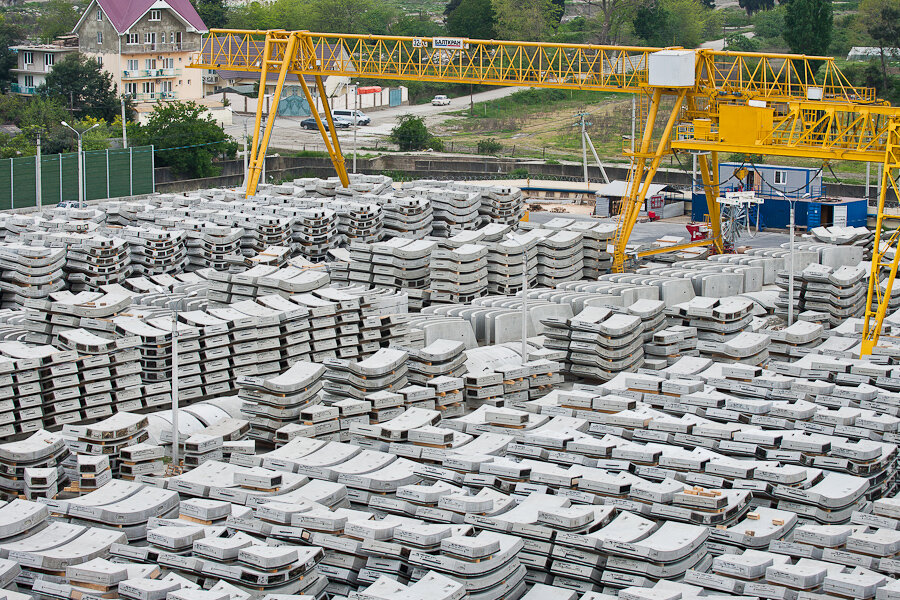 Горный способ ведения проходческих работ
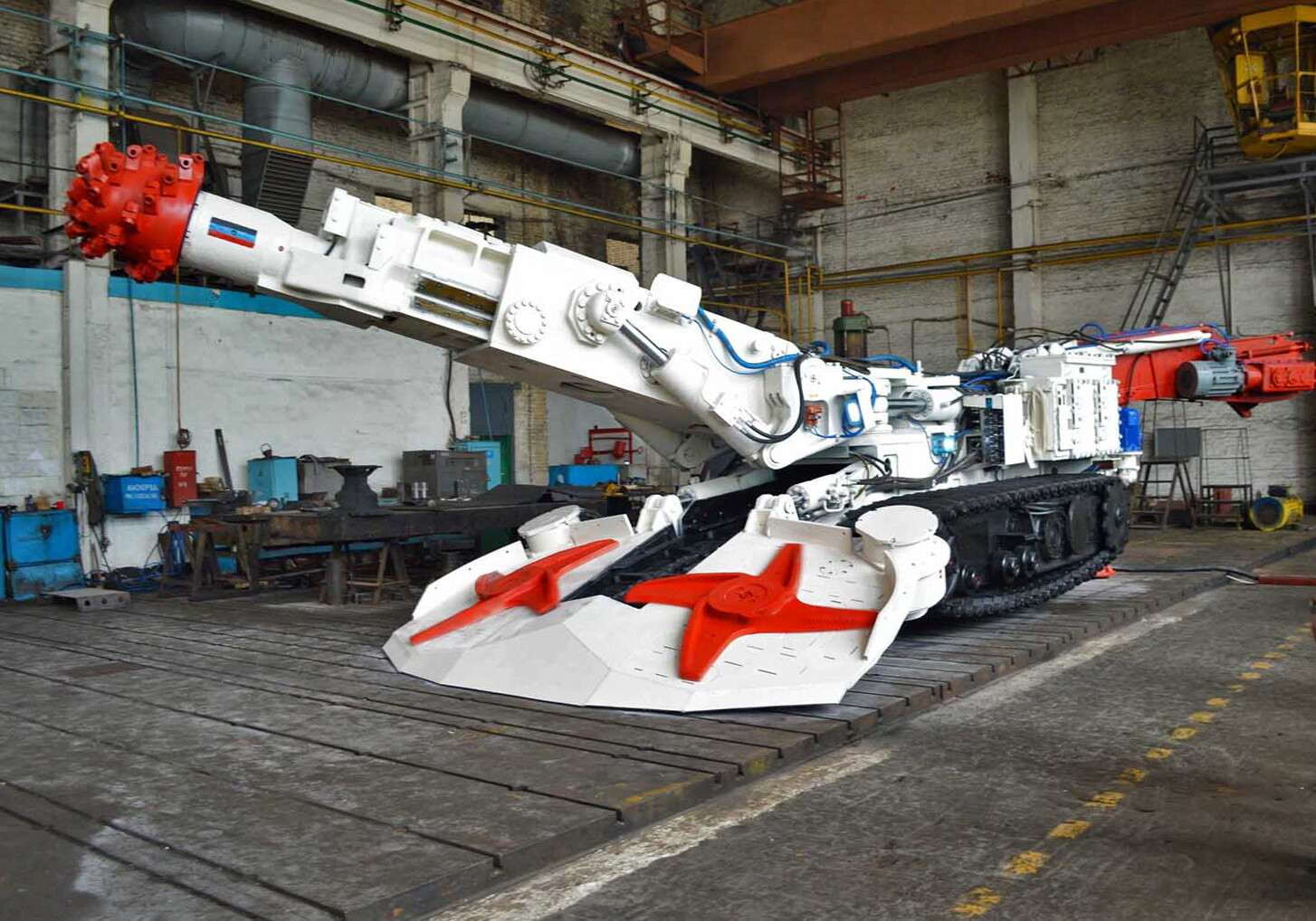 Горнопроходческое оборудование применяемое при горном способе работ.
Строительство тоннелей протяженностью до 2,5 км
Средняя скорость проходческих работ 90 метров в месяц
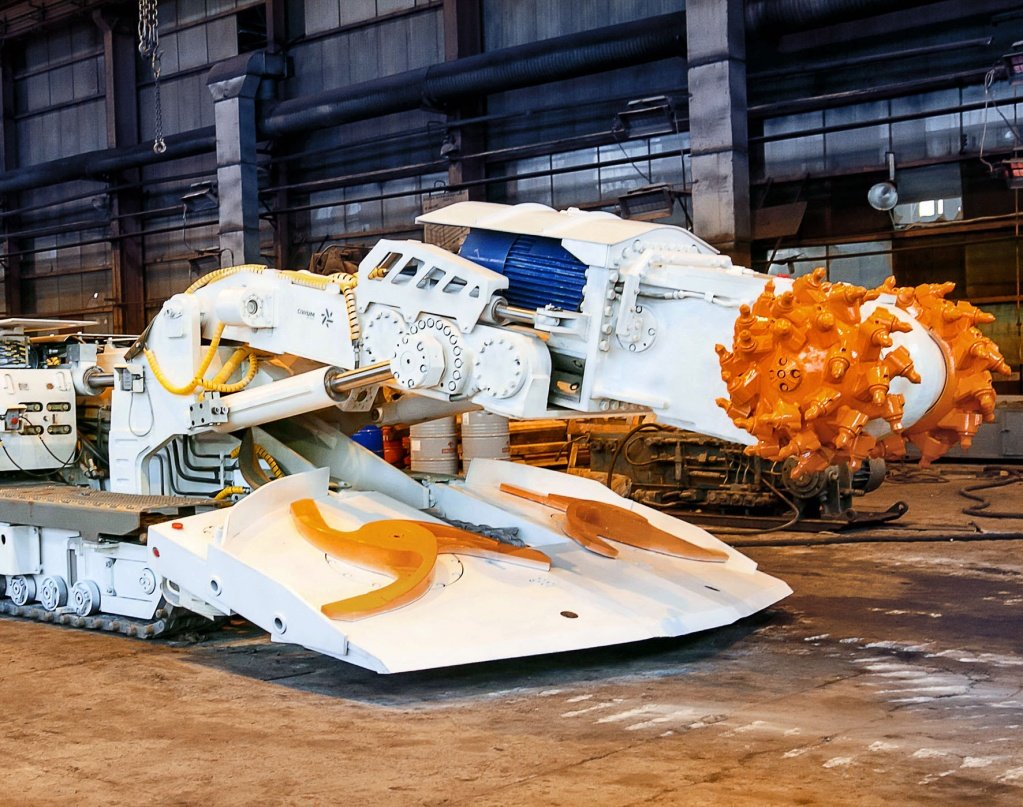 Обход мкрн. Адлер
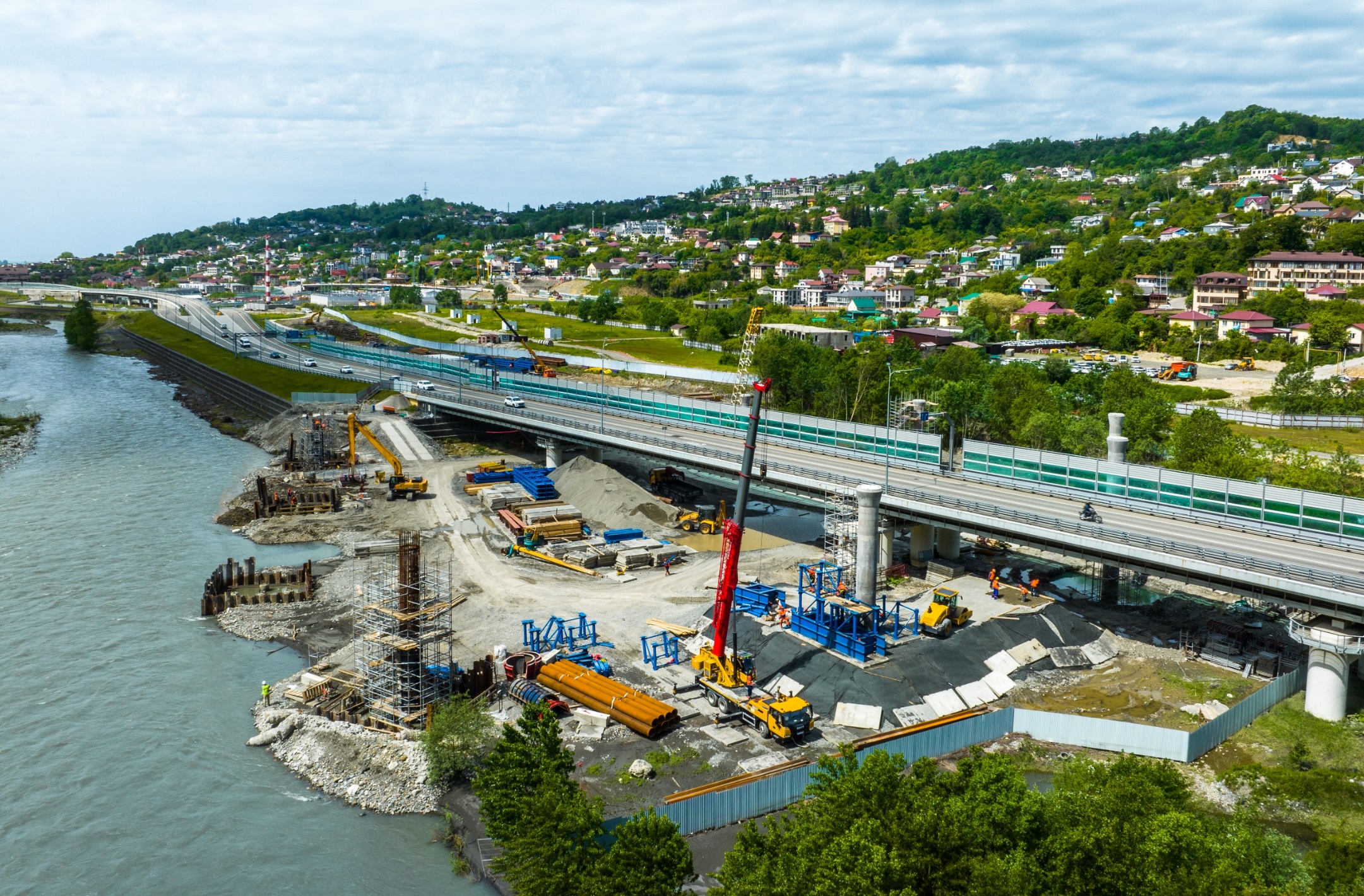 Государственная компания приступила к реализации первого этапа Объекта – Обход мкрн. Адлер протяженностью 9,84км.
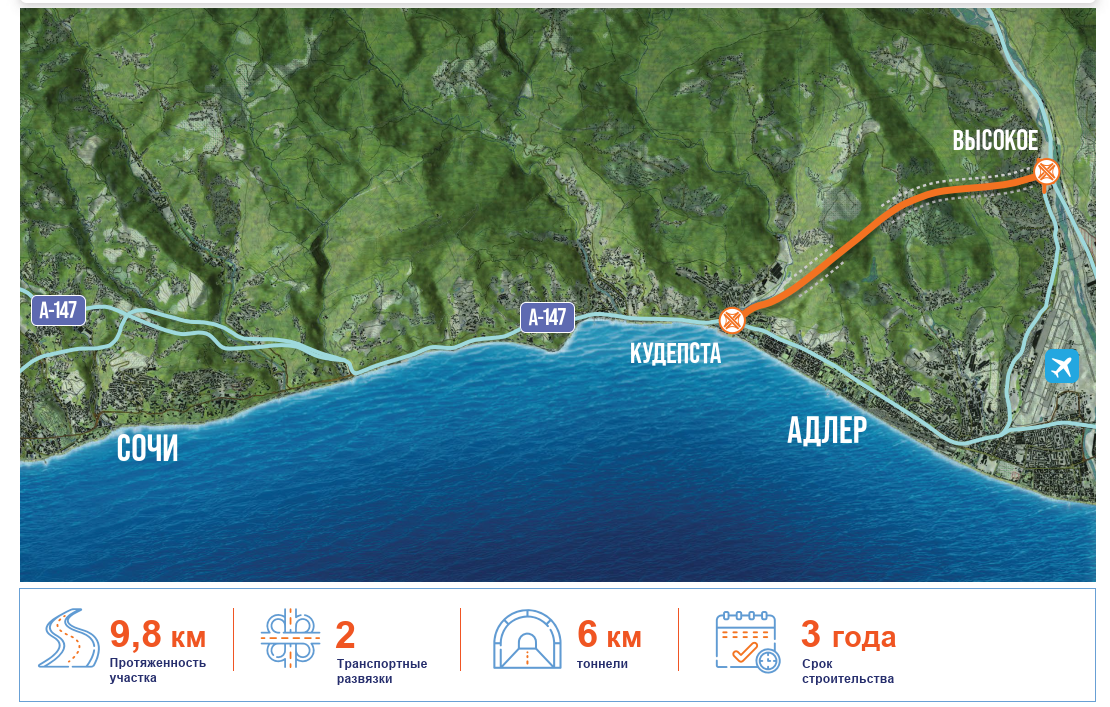 Обход мкрн. Адлер
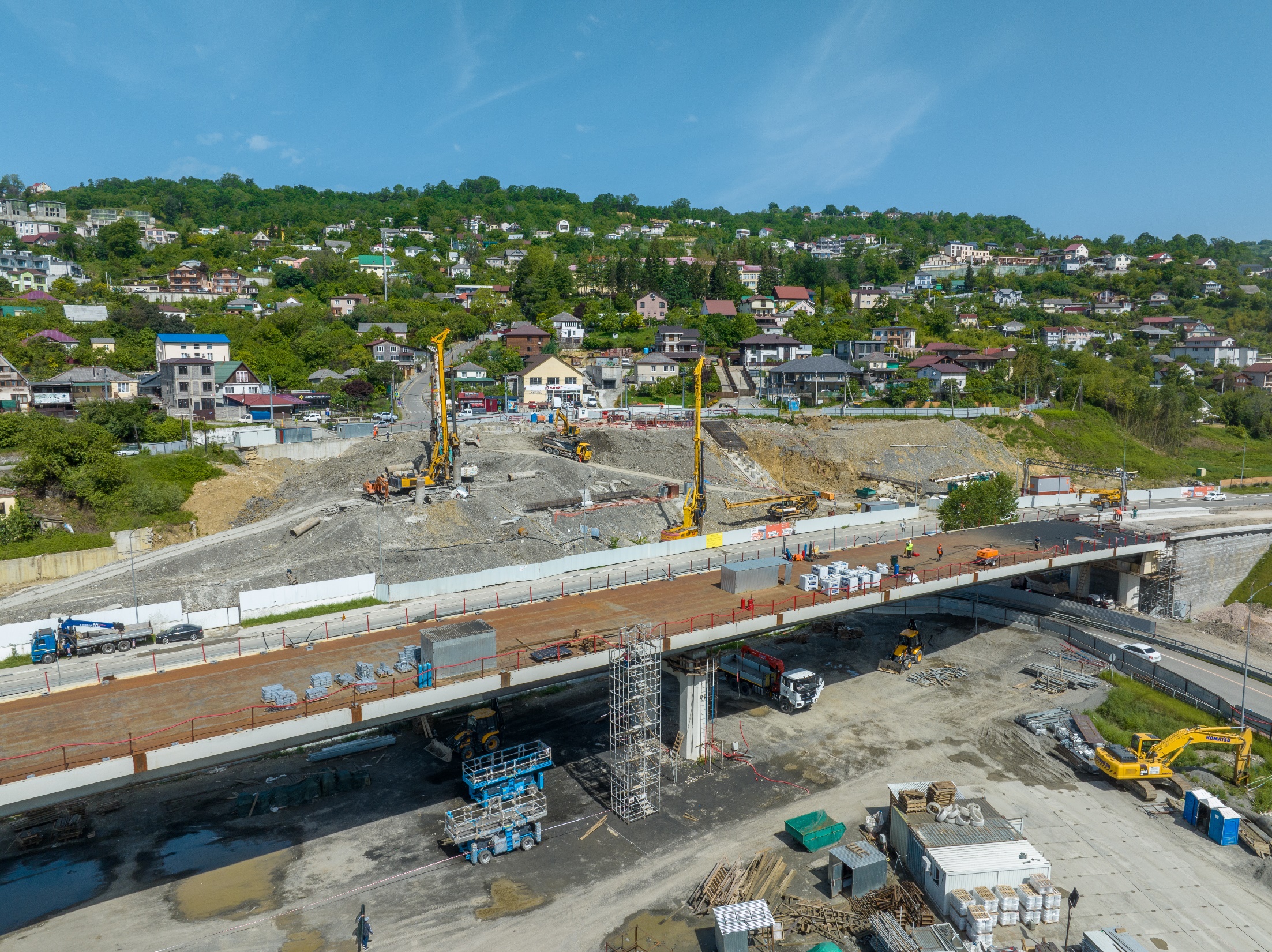 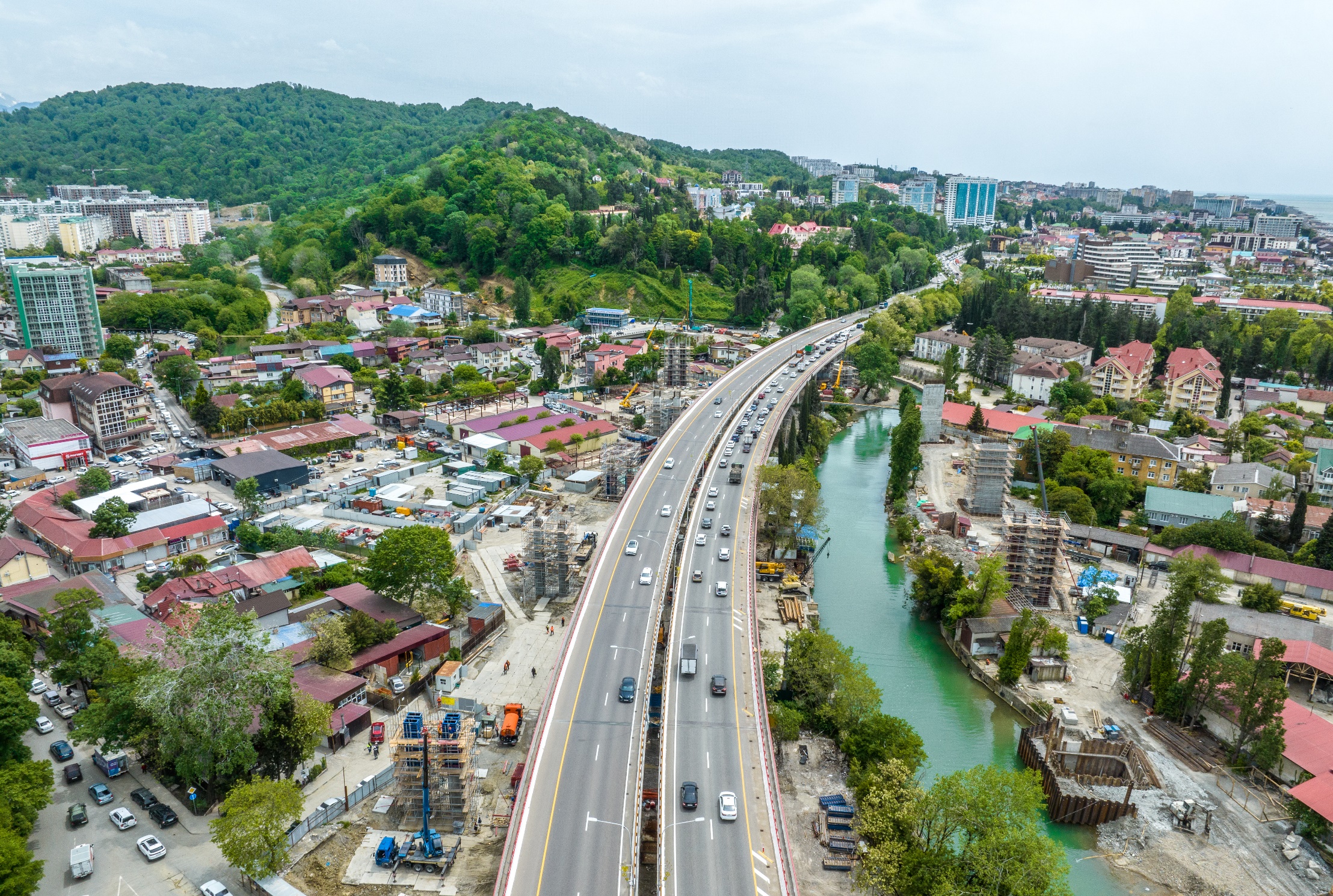 Лаборатория иммерсивнных технологий Автодор Инжиниринг
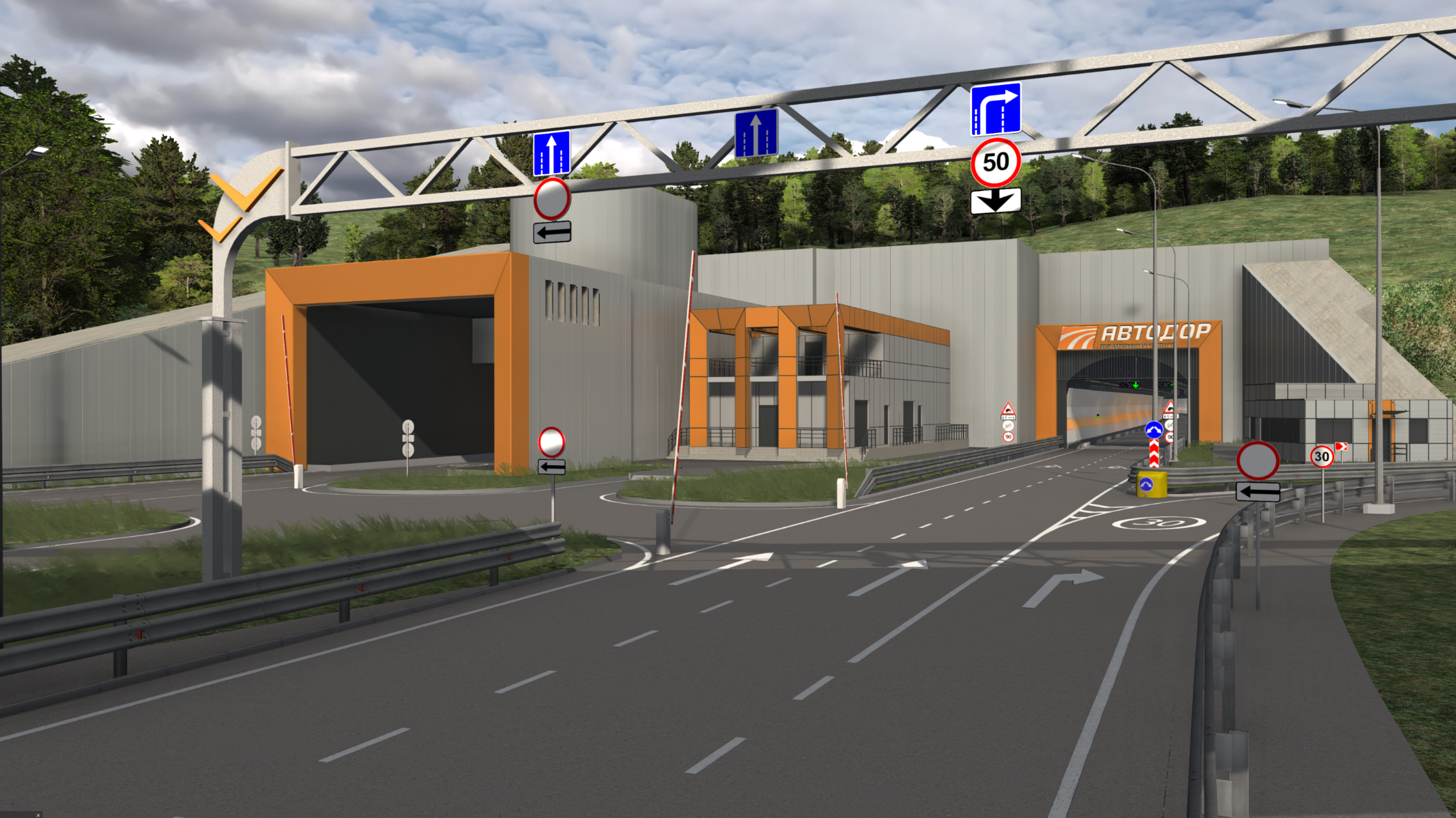 Восточный и западный порталы тоннелей Адлера
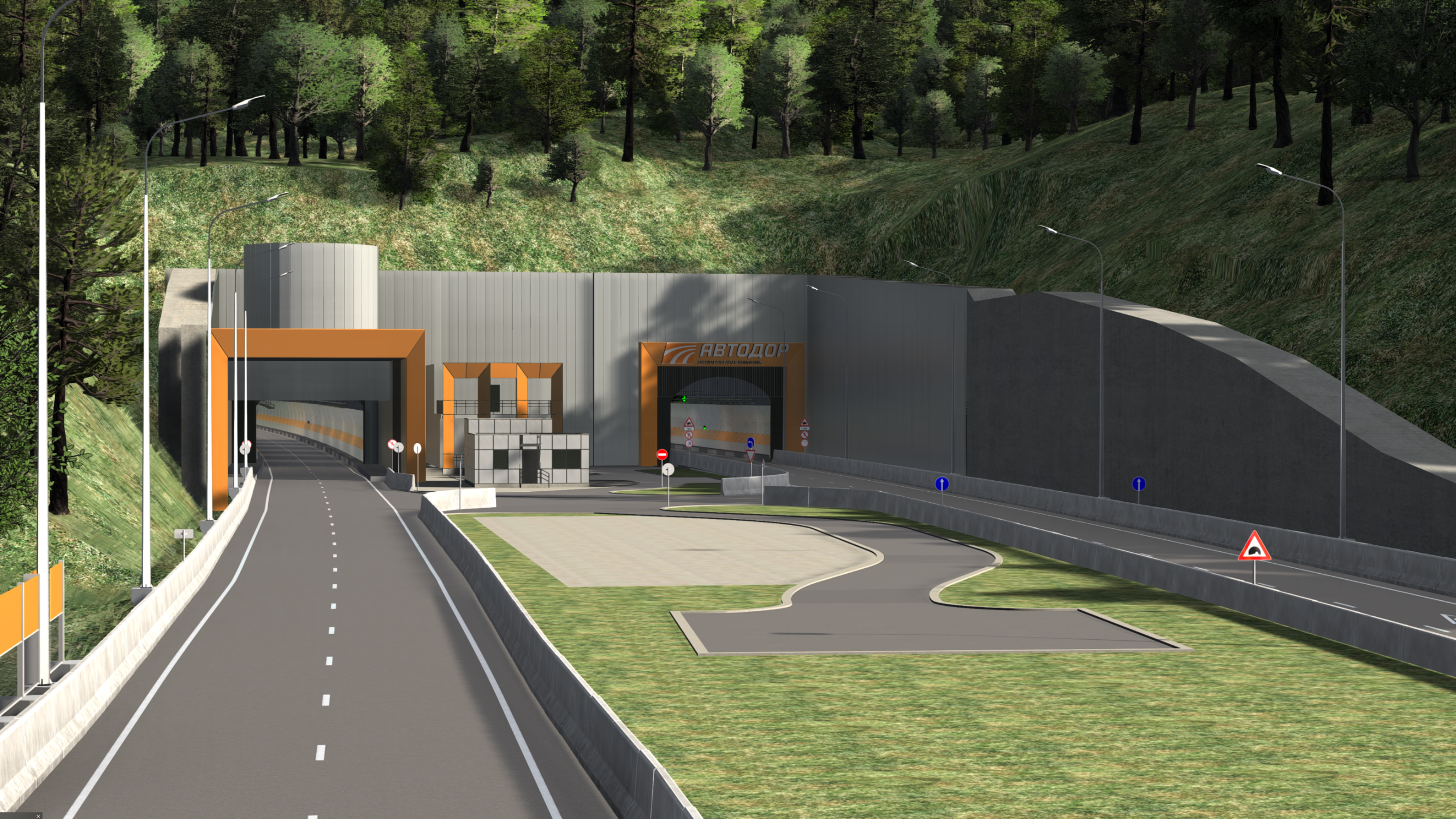 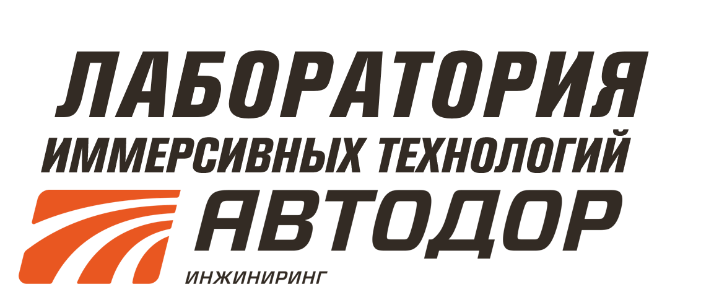 Лаборатория иммерсивнных технологий Автодор Инжиниринг
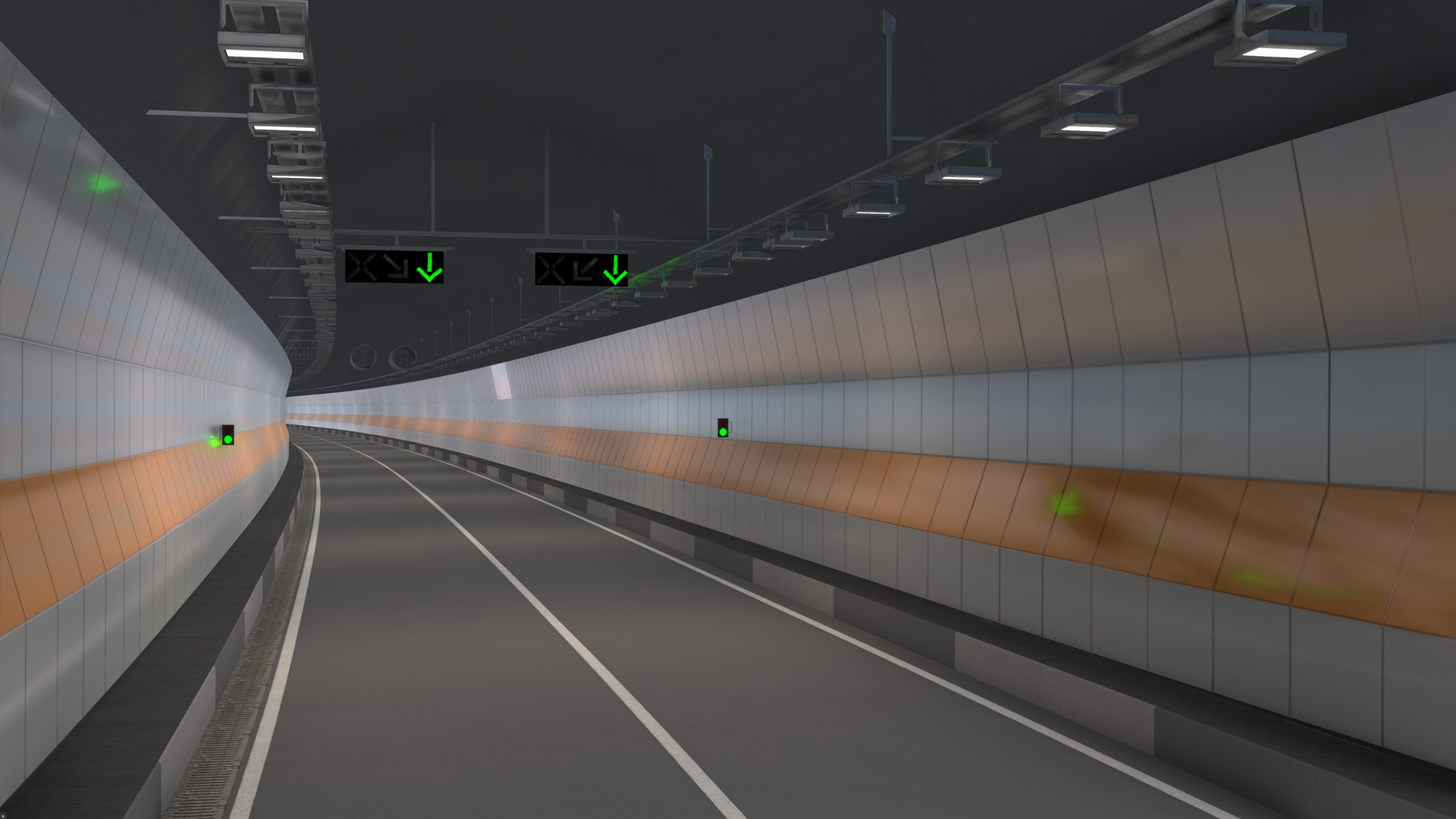 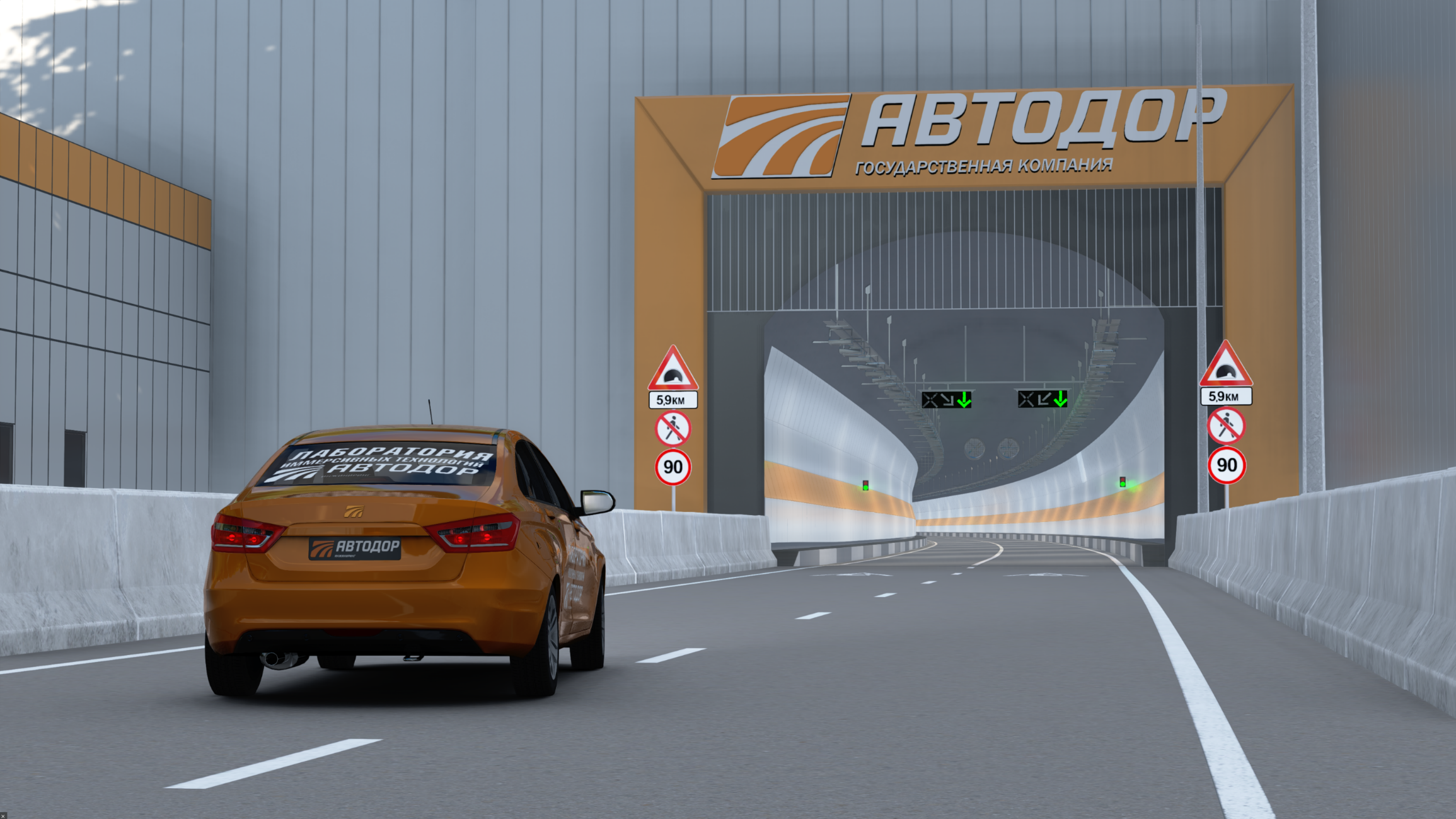 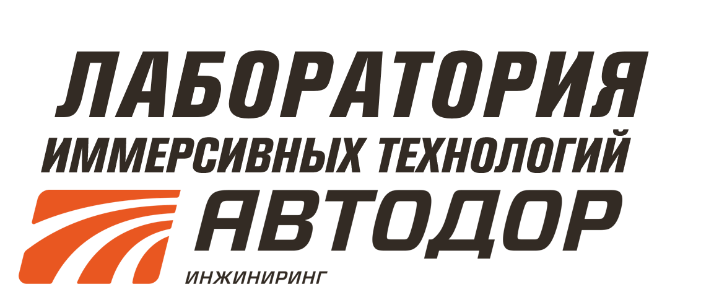 БЛАГОДАРЮ ЗА ВНИМАНИЕ!